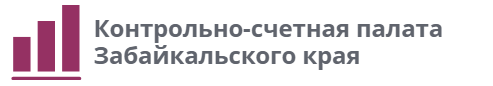 Проверка законности, эффективности, обоснованности и целесообразности использования средств, выделенных из бюджета Забайкальского края на организацию и проведение мероприятийпри осуществлении деятельности по обращению с животными без владельцев
ЦЕЛЬ: оценить реализацию мероприятий, проводимых в крае с принятием Федерального закона № 498-ФЗ
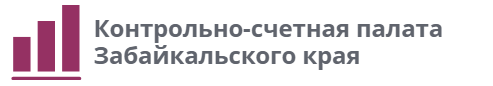 Федеральный закон №498-ФЗ 	от 27.12.2018
		положения о стерилизации и возврате вступили в силу с 01.01.2020
спустя 8 месяцев приняты:
Порядок по обращению с животными без владельцев №167 10.08.2020
Порядок организации приютов и норм содержания №181  	  01.09.2020
спустя 1 год и 3 месяца принят:
Закон Забайкальского края №1915-ЗЗК 		  				  	  08.03.2021
нормативные правовые акты в крае приняты несвоевременно,
длительное время правоотношения оставались не урегулированными
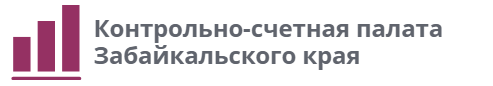 Порядок по обращению с животными без владельцев №167
не предусматривает:
		первоочередности отлова безнадзорного животного с территорий объектов социальной значимости 
		не содержит ограничений по количеству, размерам собак, одновременно выпускаемых в одном месте 
		положений о возмещении затрат собственником животного
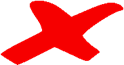 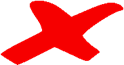 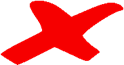 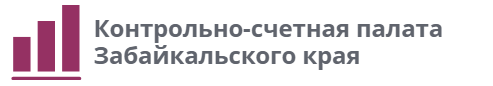 Порядок организации приютов для животных №181
обязывает наличие:
		сплошного или сетчатого забора высотой не менее 2 метров с заглубленным в землю цоколем
		помещений приюта (оборудованных по ГОСТ) водоснабжением, водоотведением, электро- и теплоснабжением, наружным освещением и вентиляцией 
		ветеринарного пункта, карантинных помещений и помещений для лечения животных  и др.
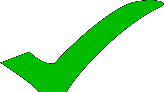 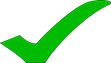 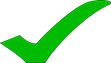 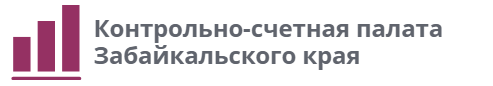 Приаргунский район
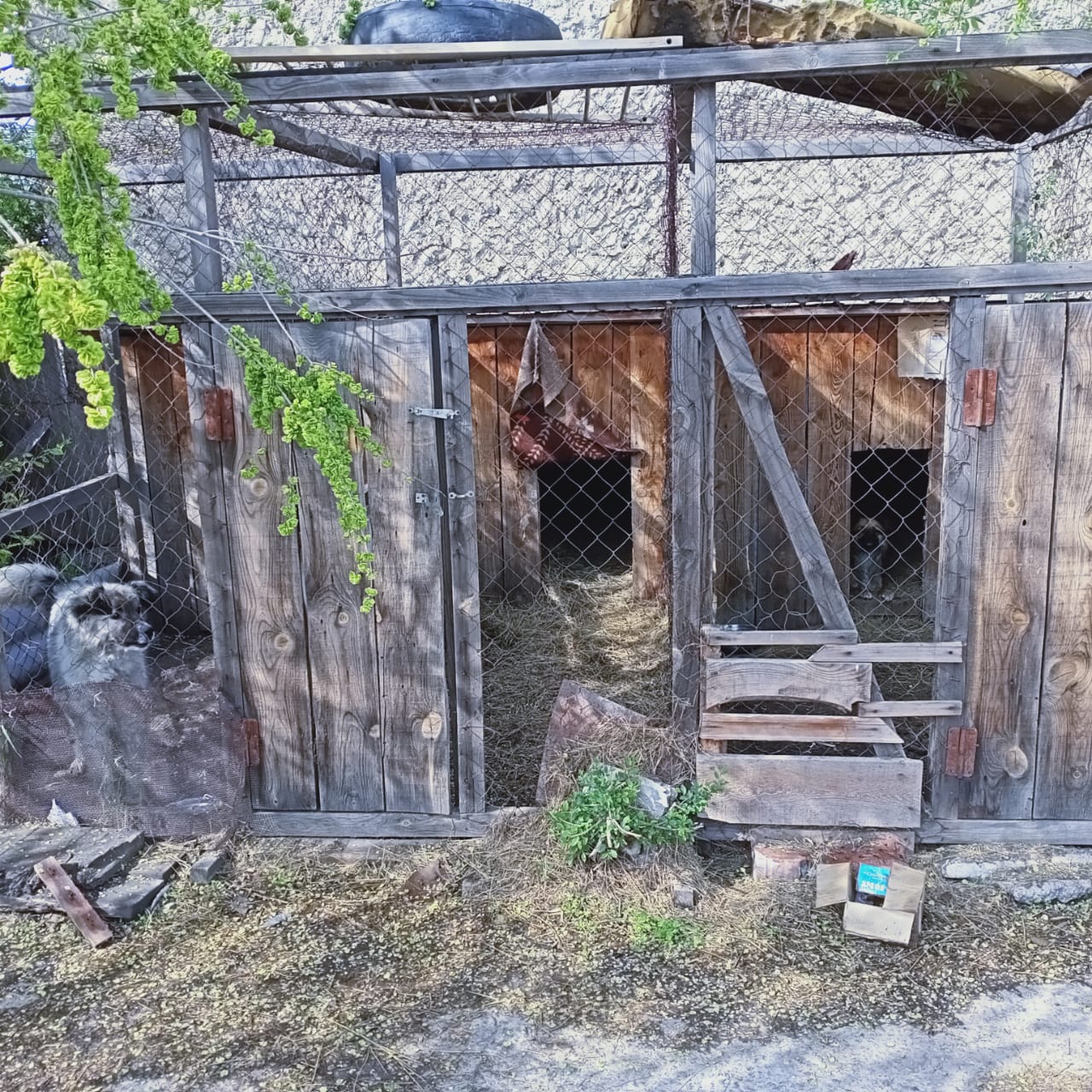 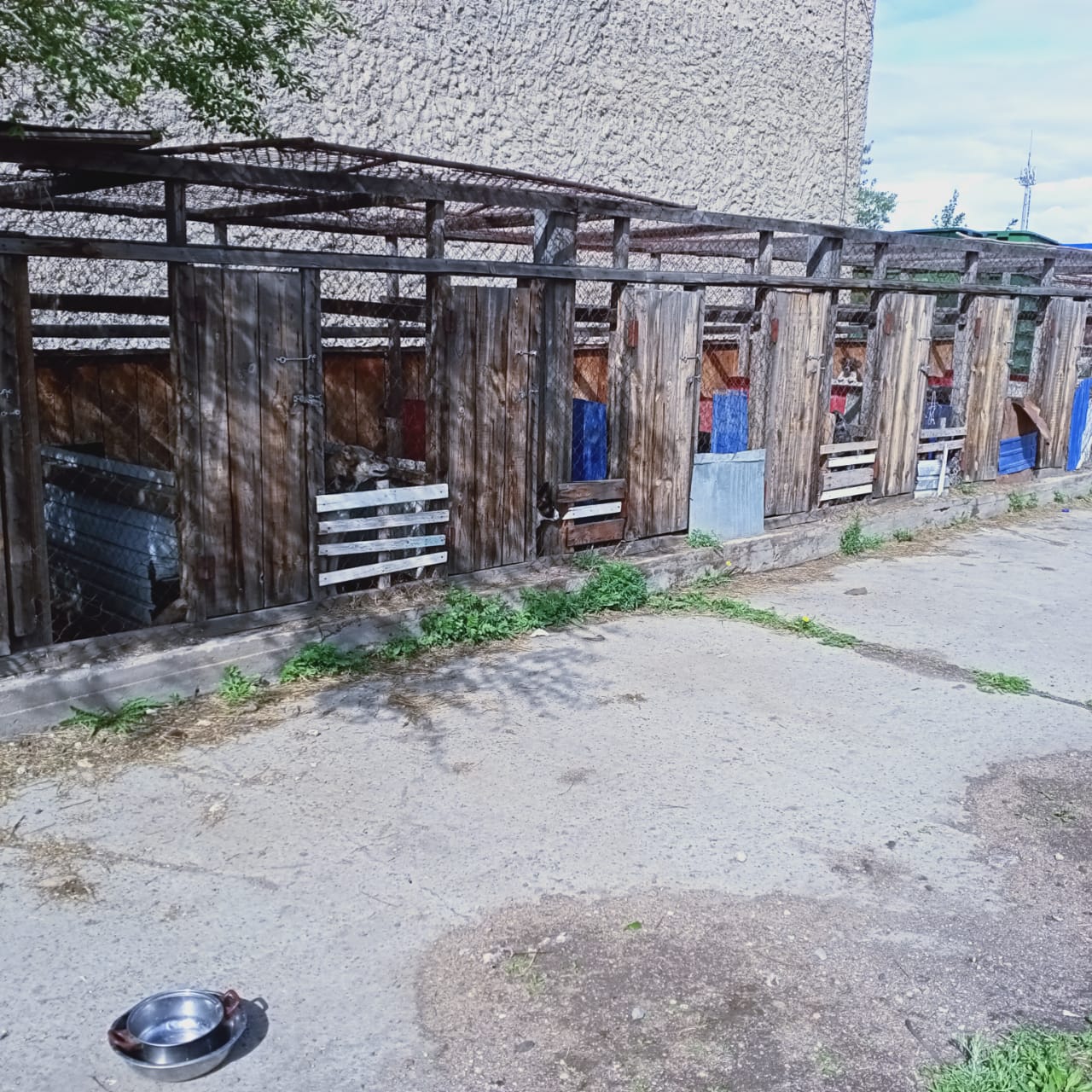 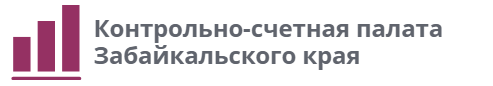 Дульдургинский район
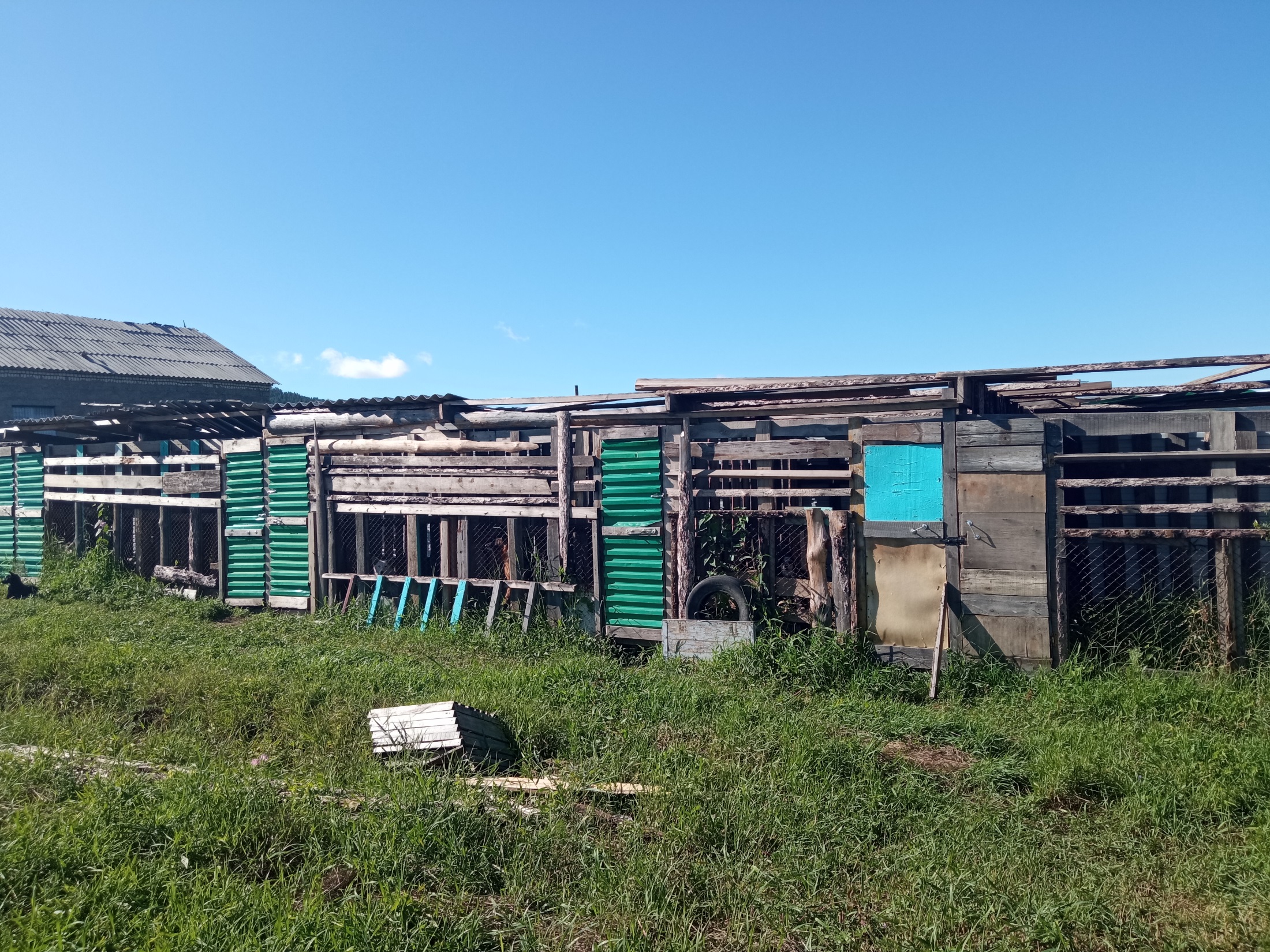 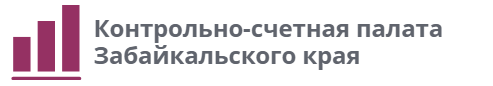 Шилкинский район
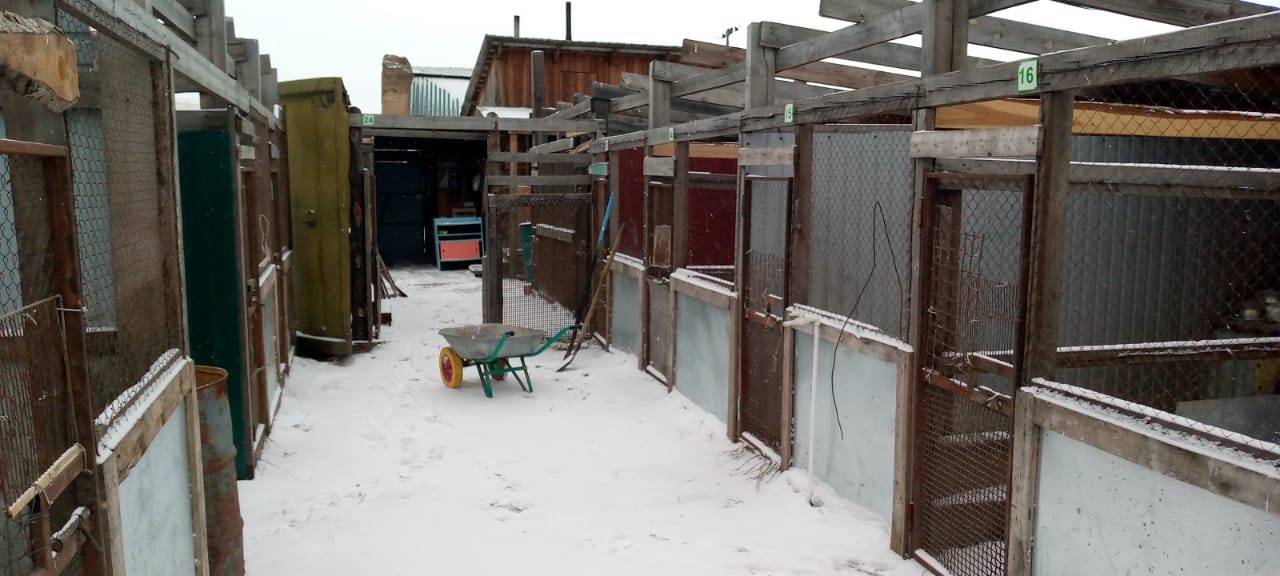 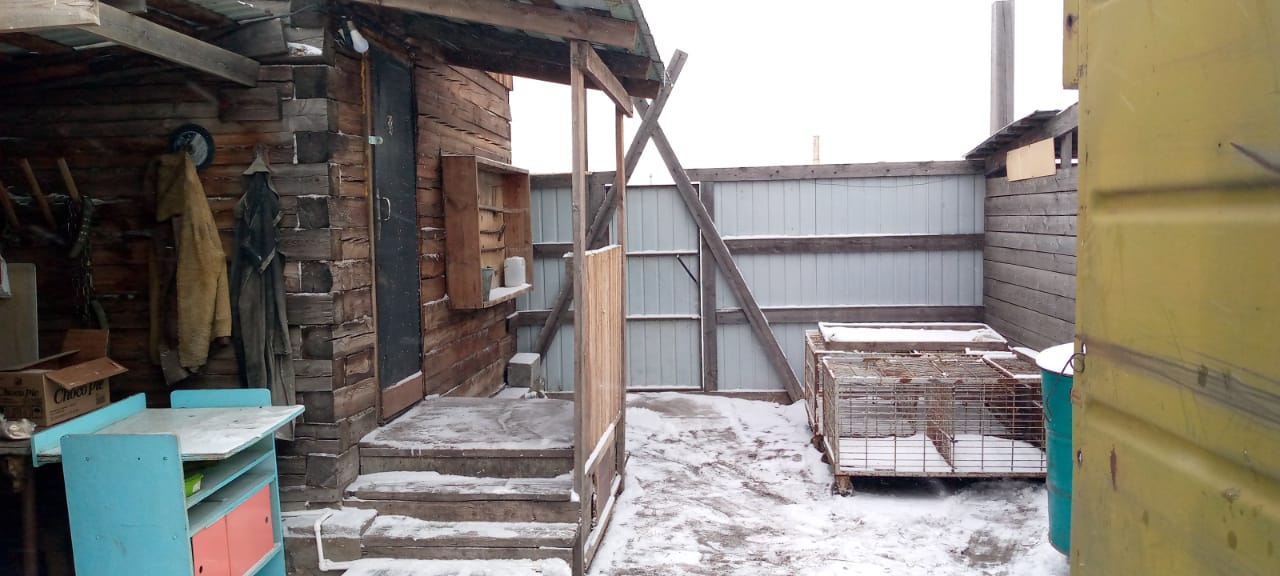 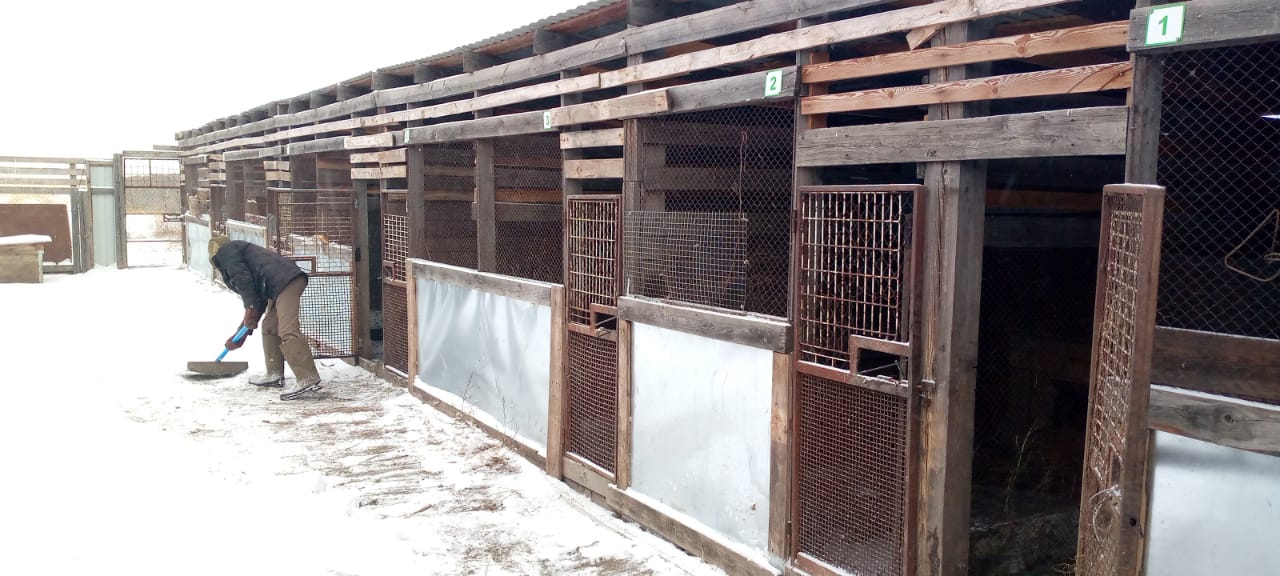 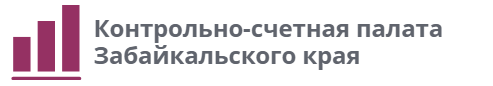 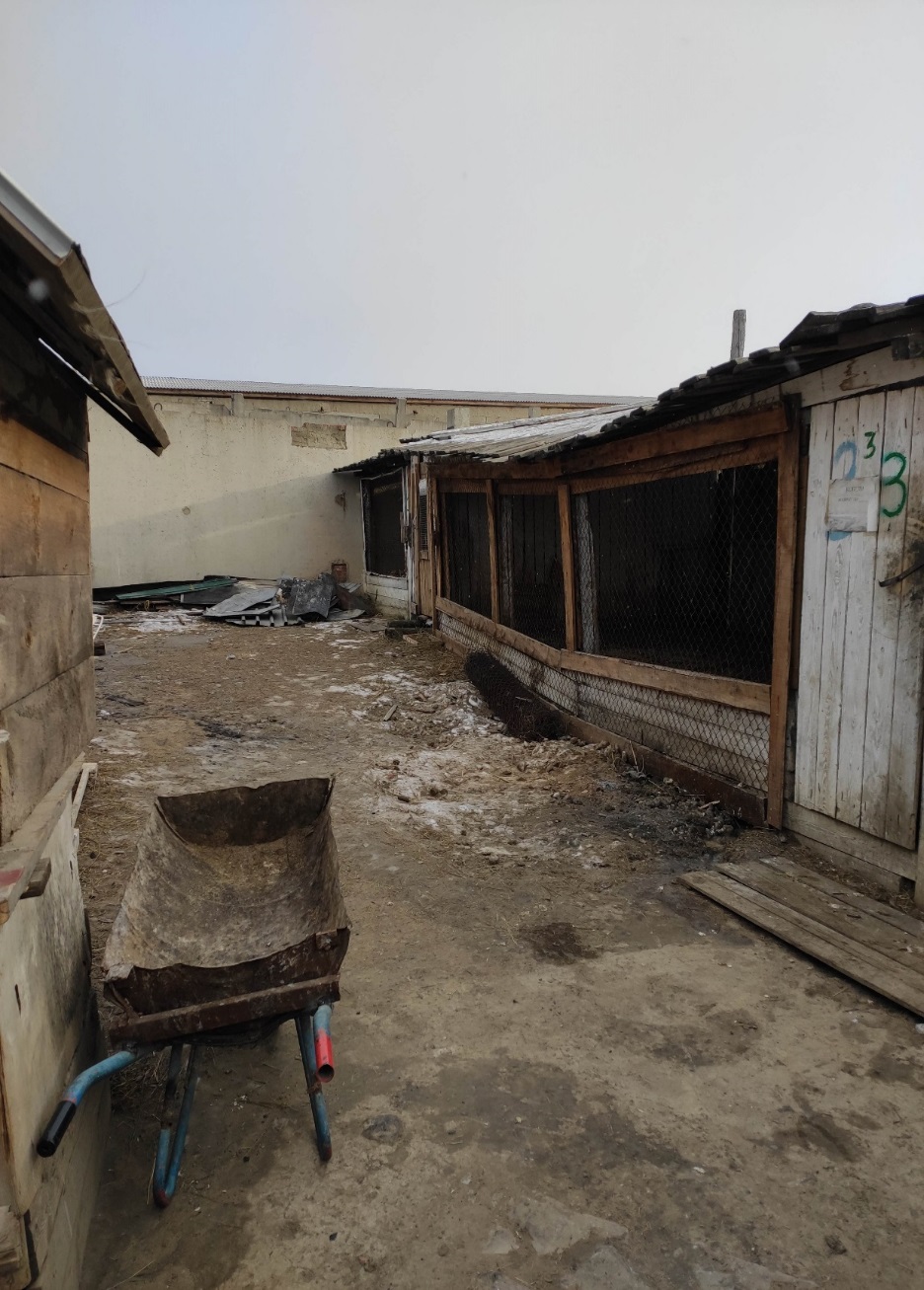 УФСИН №3
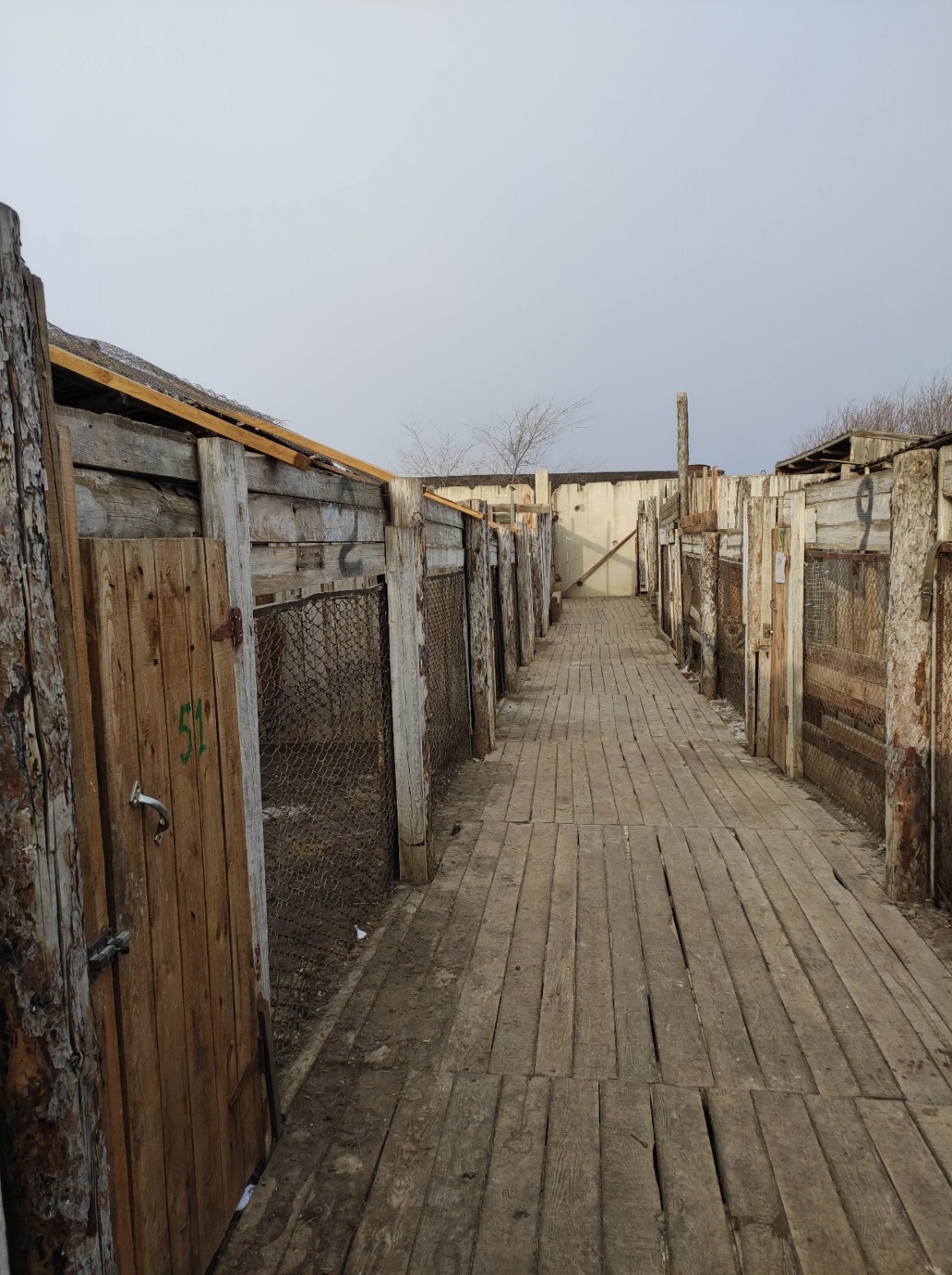 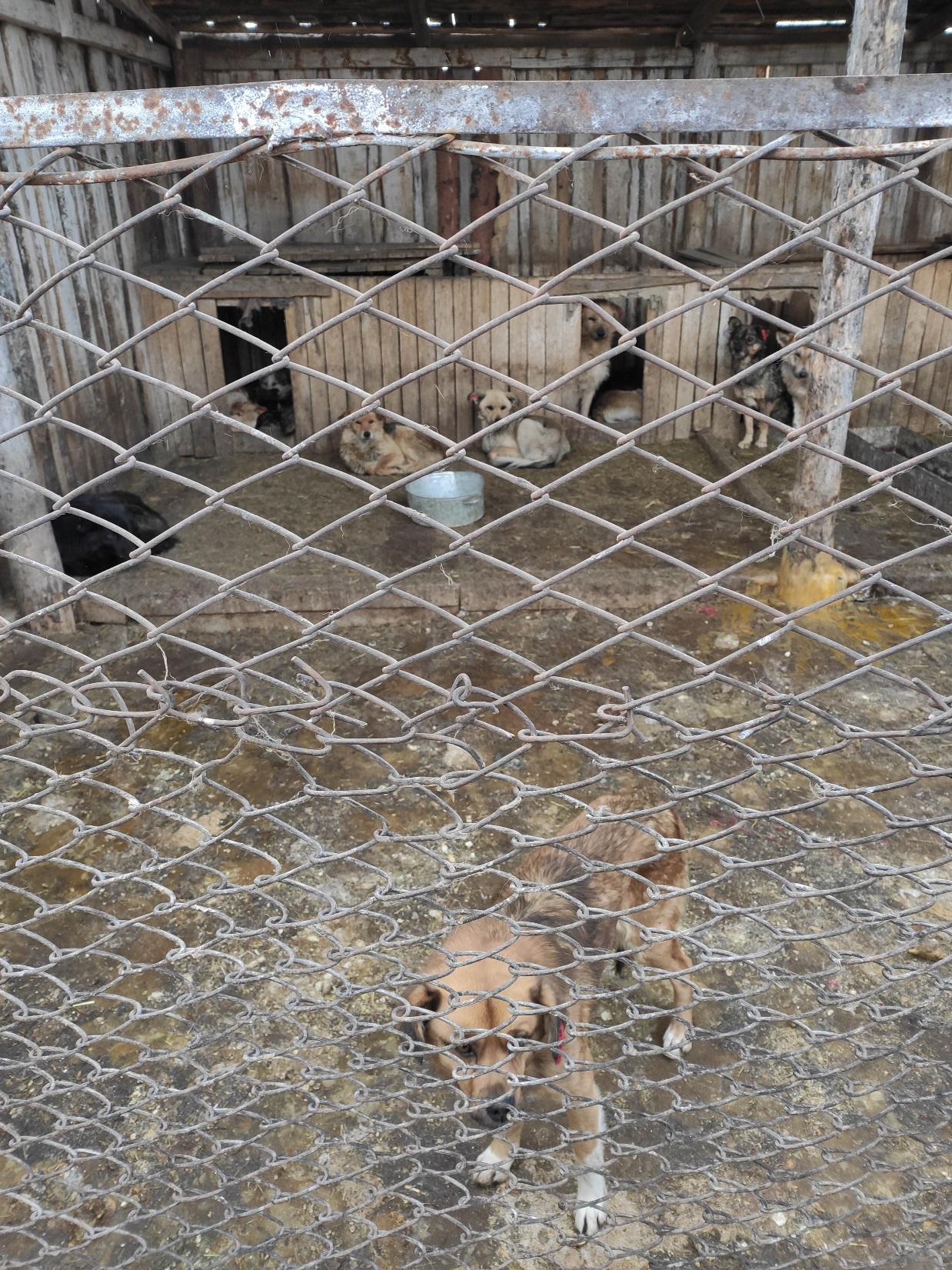 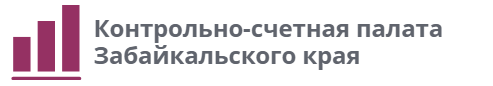 Агинский район
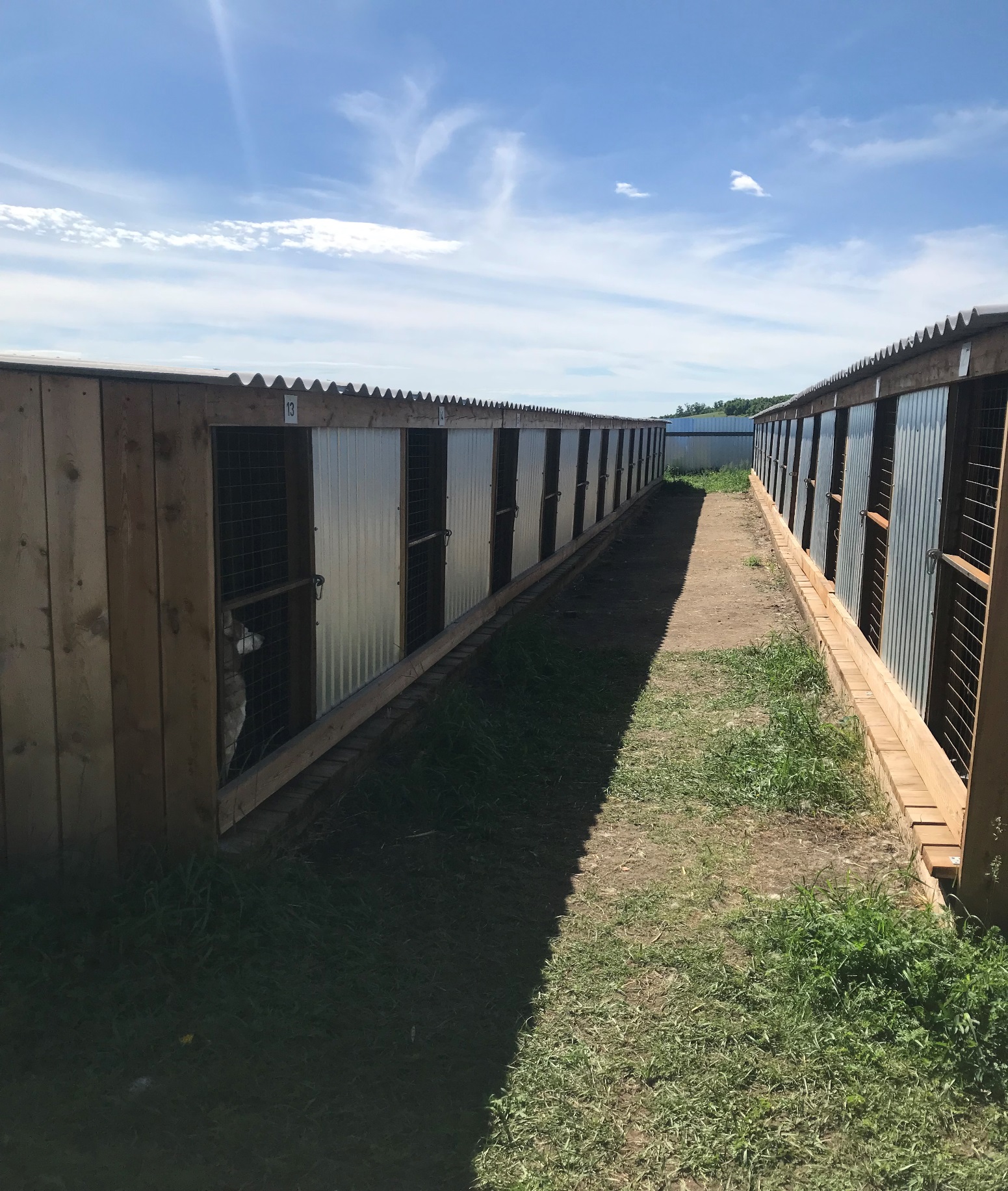 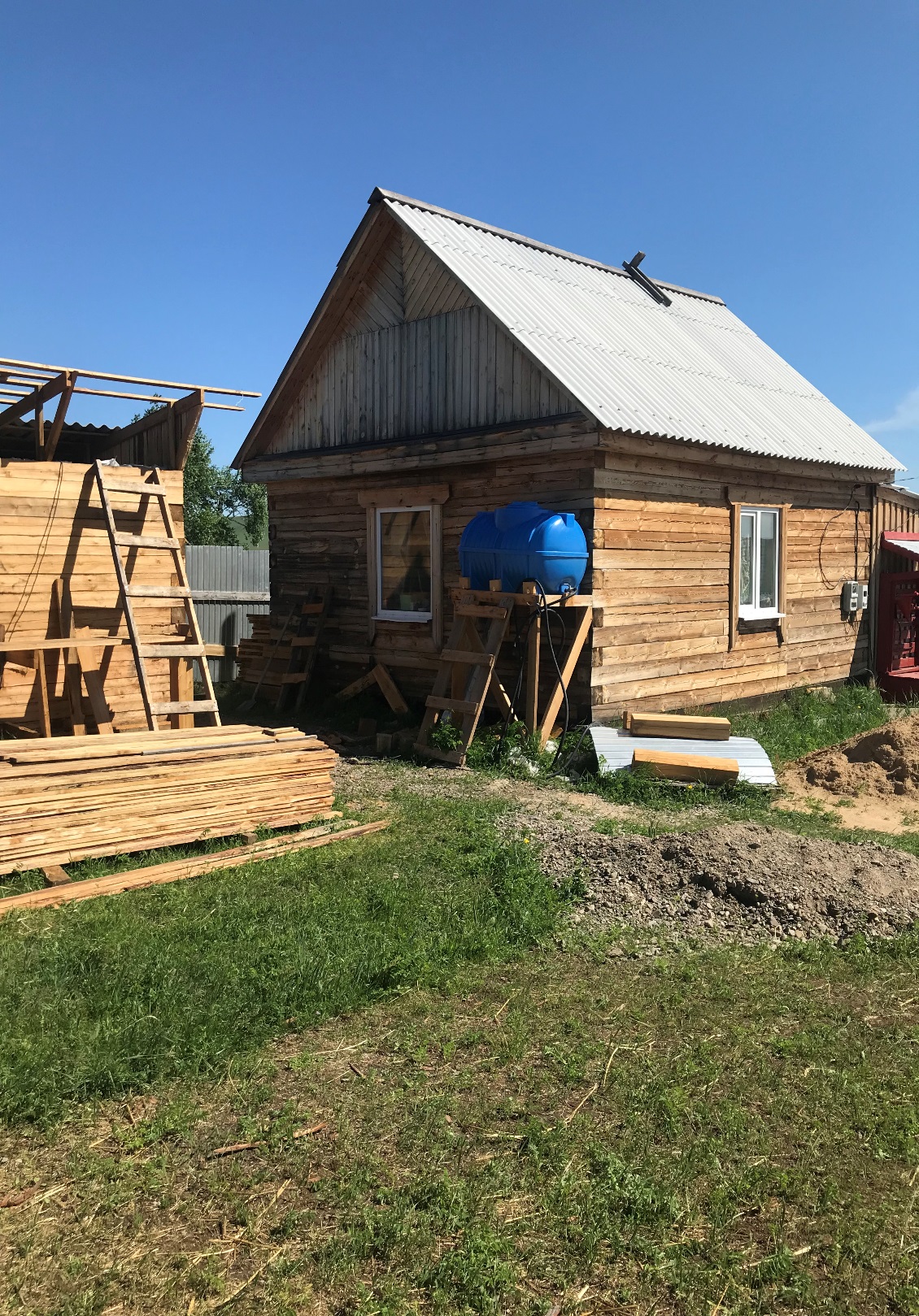 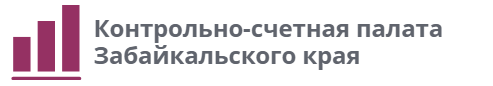 Ветеринарный пункт
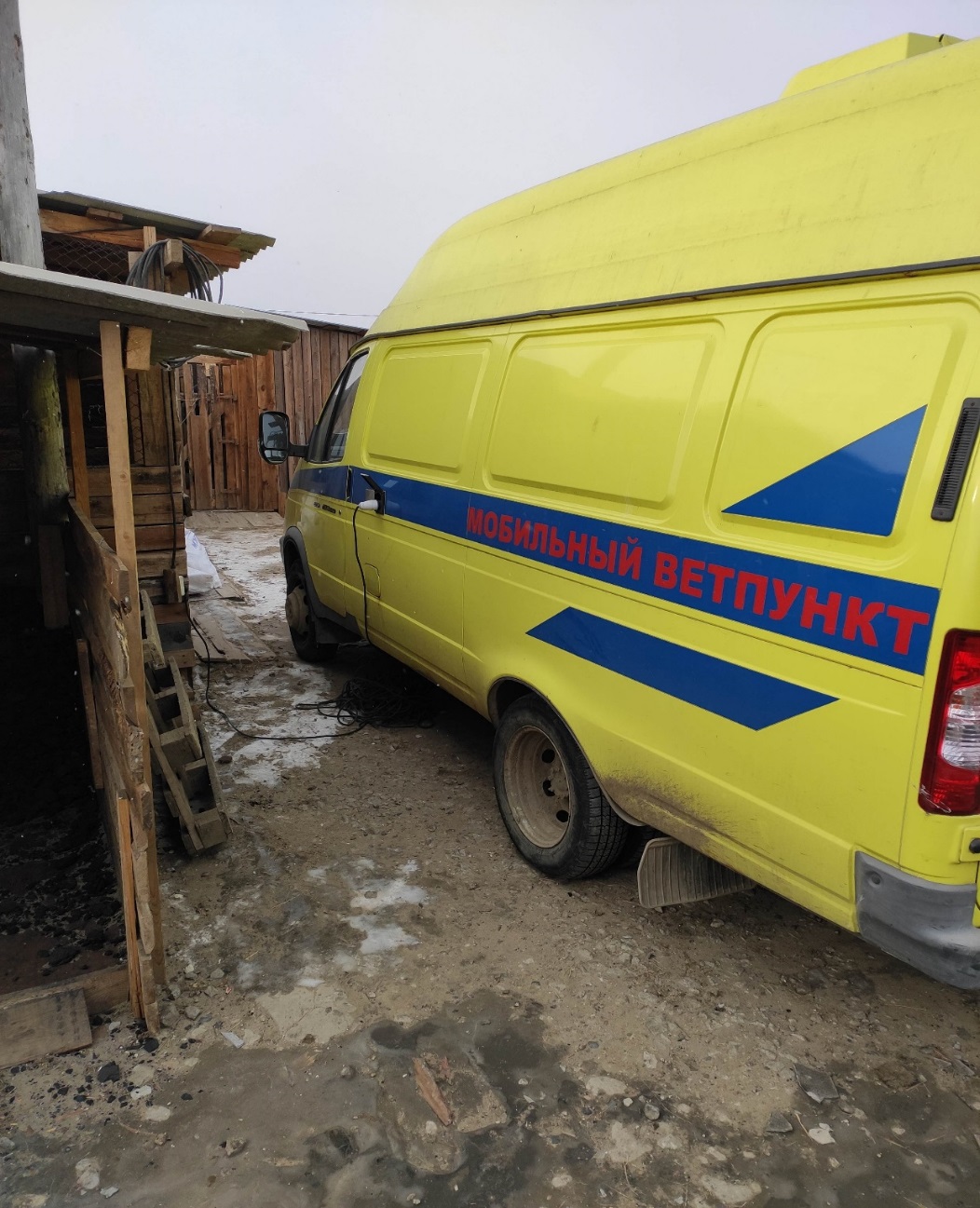 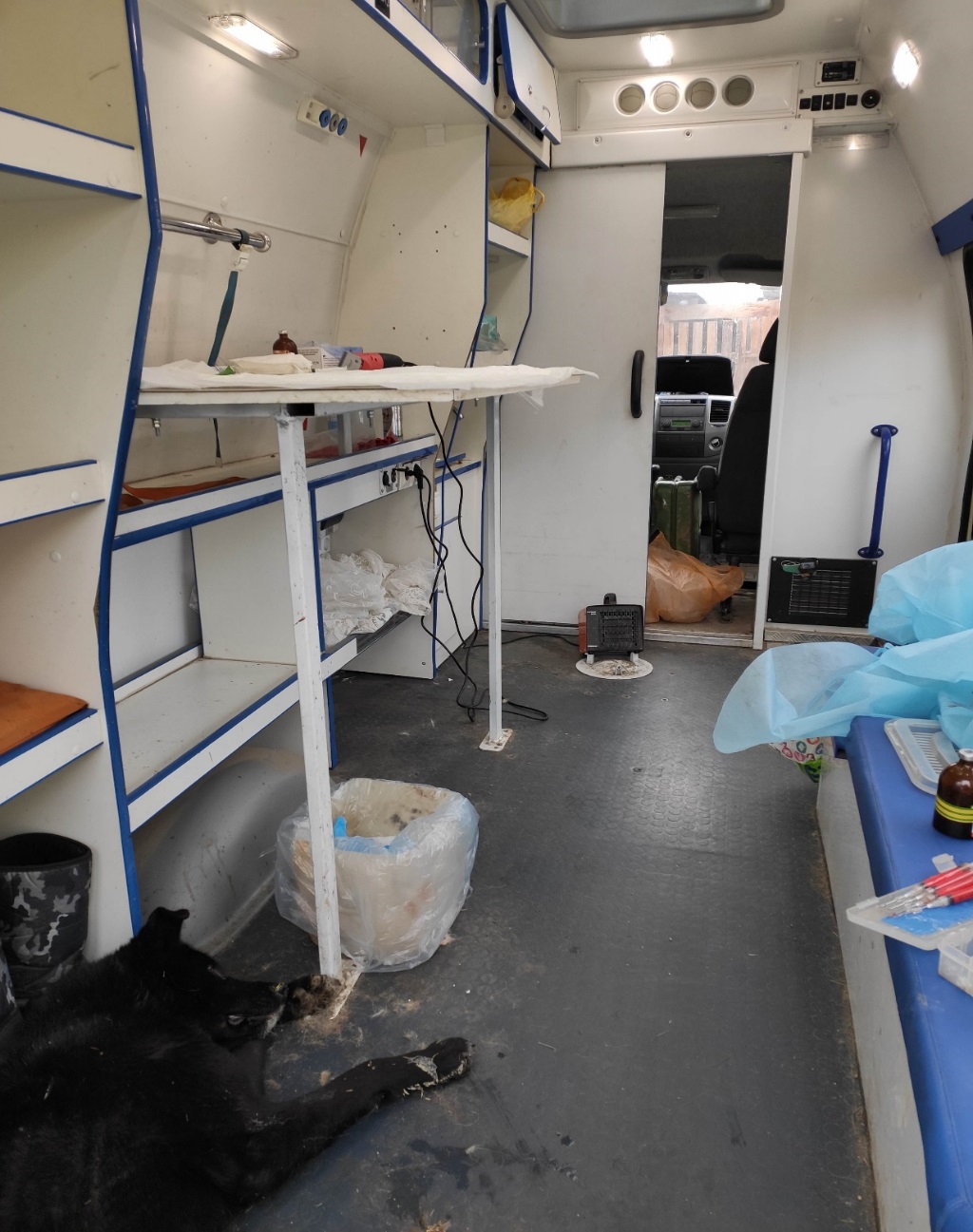 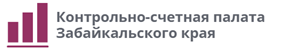 Приюты для животных без владельцев
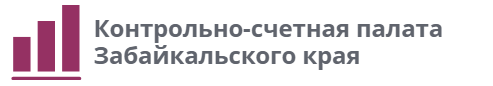 Порядок предоставления субсидии на создание приютов (постановление Правительства края №278)
значительно ограничивает круг получателей субсидии
		не устанавливает форму гарантийного обязательства 
		не предусматривает подтверждение наличия собственных (заемных) средств на создание приюта
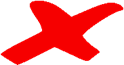 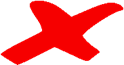 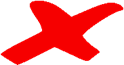 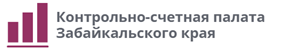 Госпрограмма по развитию сельского хозяйства и продовольствия 
  подпрограмма Обеспечение условий развития АПК
  основное мероприятие Обеспечение деятельности Госветслужбы и подвед. учреждений
мероприятия по отлову, обработке и выборочному возврату животных без владельцев не взаимоувязаны с решением задач и достижением целей подпрограммы
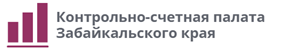 В соответствии со ст.18 Федерального закона 498-ФЗ мероприятия по обращению с животными в приютах включают:
осмотр, маркирование, лечение, стерилизацию, вакцинацию, возврат
Методикой расходы на возврат животных на прежние места обитания не предусмотрены. В результате применение данного мероприятия невозможно  

		В нарушение Методики затраты на возврат включены в норматив на отлов

норматив на отлов – это затраты на оплату труда работников, проводящих отлов, на приобретение лекарственных препаратов и расходных материалов для отлова
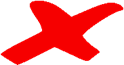 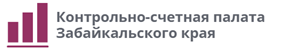 Методики, утвержденные Законом края №1915-ЗЗК 
	Формула определения количества планируемых к отлову животных без владельцев не корректна 
	При применении коэффициента выравнивания количество животных к отлову произвольное, позволяет распределить любой объем субвенции. 
	Объем субвенции зависит не от расчетной потребности, а от бюджетных возможностей
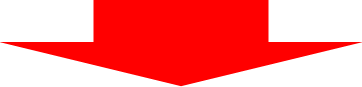 Методики не позволяют достоверно определить общий объем субвенции
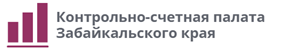 Нормативы финансовых затрат 
установлены приказами Госветслужбы от 13.07.2021 №123 на 2021 год и 
												от 16.02.2022 №18 несвоевременно.
	Приказом от 27.12.2022 №241 период действия нормативов не установлен, действие предыдущего приказа не прекращено, несоответствие правилам юридической техники

		Не определены нормативы затрат на стерилизацию, вакцинацию, возврат 			Отсутствует градация животных по весу, полу
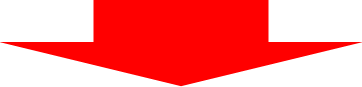 Правильное применение нормативов невозможно
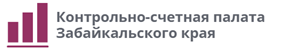 Расходы на отлов, содержание, обработку составили
в 2021 году - 26,8 млн. рублей, в 2022 году – 93,2 млн. рублей
Расходы на создание приютов 
в 2022 году составили 18,0 млн. рублей 
в 2023 году запланировано 23,5 млн. рублей
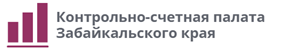 соглашение от 14.09.2021 №10/34 
Минфина и администрации ГО «Город Чита» на финансовое обеспечение гос. полномочий (отлов, транспортировку животных без владельцев в приют, вакцинацию, стерилизацию, маркирование, содержание и возврат) в форме дотаций (не субвенций) на сумму 2,7 млн. рублей
нарушение:
		п.5 ст.19, п.2 ст.63 Федерального закона от 06.10.2003 № 131-ФЗ 
Закона Забайкальского края от 24.02.2021 №1915-ЗЗК 
		ст.6 Бюджетного кодекса РФ
 		п. 2 Порядка, утвержденного постановлением Правительства Забайкальского края от 30.12.2023 №600
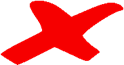 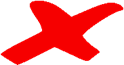 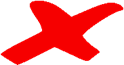 признаки незаконного предоставления выгоды отдельному муниципалитету/юрлицу
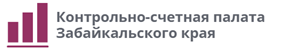 Форма годового отчета по осуществлению гос. полномочия
не содержит показателей:
		- о количестве животных, находящихся в приюте пожизненно
 		- о количестве животных, находившихся в приюте и умерших естественной смертью
В 2021 году ежемесячная отчетность ОМСУ не представлялась 
В 2022 году ежеквартальная отчетность принималась с отклонениями
в нарушение пп.1 п.7 Порядка представления отчетности контроль за целевым использованием субвенций Госветслужбой осуществлялся не должным образом
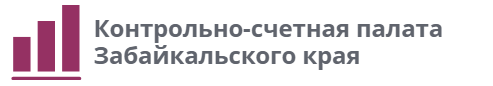 в ГО «Город Чита»
в приюте ФКУ ИК-3 УФСИН России
с марта по ноябрь 2021 года
содержались 262 собаки без стерилизации
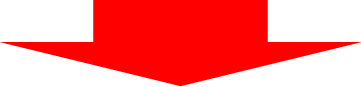 в нарушение п.31 Порядка организации деятельности приютов №181  неправомерные расходы составили 2,9 млн. рублей
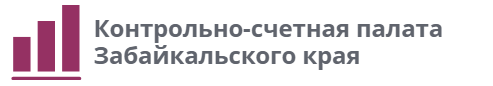 в ГО «Город Чита»
Срок исполнения заявки на отлов:
		Порядок по обращению с животными без владельцев №167 	5 дней
		условия отдельных контрактов, договоров							---

		Фактически сроки исполнения подрядчиками не соблюдались  
		или журналы учёта заявок не велись
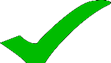 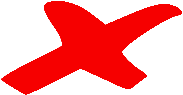 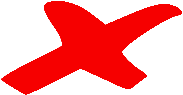 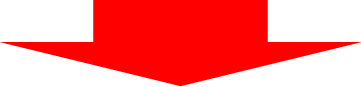 Комитетом ЖКХ контроль за своевременностью отработки подрядчиком заявок на отлов отсутствует
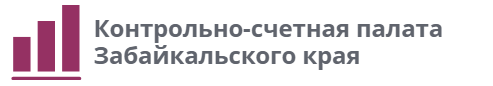 в ГО «Город Чита»
В нарушение муниципальных контрактов, договоров к учету принимаются не в полном объеме и не соответствующие требованиям:
		журналы учета поступления и выбытия животных из приюта
		акты-отчеты о стерилизации (кастрации) и осмотра в послеоперационный период
		акты-отчеты о маркировании (мечении) животных
		акты выбытия по причине эвтаназии, падежа/смерти
	Формы отчетов произвольные
	Отсутствуют:
		карточки учета животных
		акты осмотра и передачи отловленного животного в приют
		видеофиксация процесса отлова
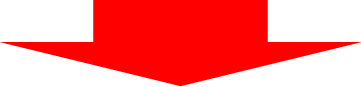 Ненадлежащий контроль отчетности со стороны Комитета ЖКХ
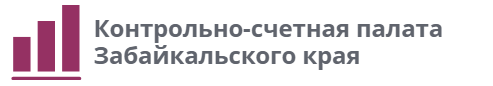 в ГО «Город Чита»
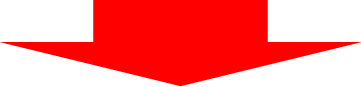 Ненадлежащий контроль отчётности Комитета ЖКХ
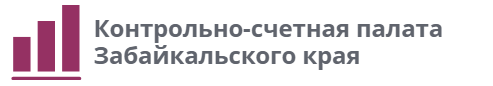 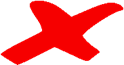 Отсутствуют единые требования к идентификационному индивидуальному номеру собаки	Нет единого краевого реестра маркированных, обработанных собак
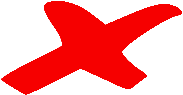 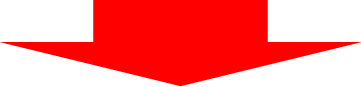 В результате нет возможности:
	выявить недобросовестного подрядчика
	выявить поддельную маркировку  
    	контролировать финансовую потребность ОМСУ и т.д. 
	определять срок ревакцинации животного
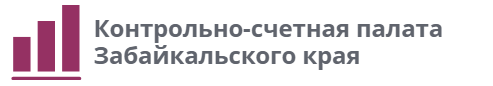 38 тысяч 569 предложений поступило в парламент по поправкам в Федеральный закон 498-ФЗ в том числе по предоставлению регионам права самостоятельно регулировать численность животных без владельцев
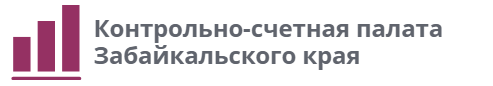 Ключевые выводы:
требуется незамедлительное реагирование в связи с:
	- не полным соответствием нормативной правовой базы края федеральному законодательству
	- некорректностью методики определения субвенции
	- отсутствием нормирования на отдельные мероприятия
	- заниженными нормативами финансовых затрат
	- отсутствием мониторинга численности животных
	- ненормативным состоянием приютов
	- отсутствием единой базы данных маркированных животных
	- отсутствием надлежащего контроля за ОМСУ, за порядными организациями и др.
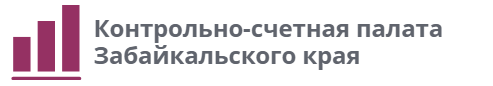 Предложения Правительству:
привести НПА Забайкальского края в соответствие с законодательством  проработать вопросы своевременности и полноты выделения бюджетных средств на реализацию программных мероприятий
рассмотреть вопрос о необходимости увеличения ассигнований на создание приютов и установление реальных нормативов
рассмотреть вопрос по проведению профилактических мероприятий безнадзорности животных
предусмотреть возмещение собственниками затрат за отлов и содержание их безнадзорных собак
поручить Госветслужбе доработку методик
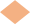 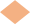 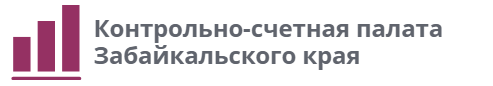 Предложения Госветслужбе 1:
предусмотреть процедуры, сокращающие срок реагирования подрядных организаций на заявки от граждан, в том числе за счет обращения населения напрямую к подрядчикам 
осуществлять мониторинг на регулярной основе. Уделить особое внимание способам определения поголовья животных
установить реальные нормативы финансовых затрат. Нормативы принимать своевременно, оперативно доводя их до ОМСУ 
скорректировать форму годового отчета
предусмотреть в соглашениях количество животных к отлову, нормативы затрат и ответственность ОМСУ за их превышение
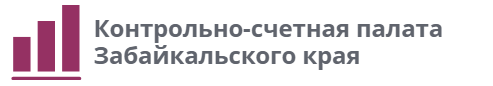 Предложения Госветслужбе 2:
установить единые требования к идентификационному индивидуальному номеру животного без владельца
создать единый краевой реестр маркированных и стерилизованных животных без владельцев 
усилить координационную и аналитическую функции Госветслужбы 
обеспечить надлежащий контроль за использованием бюджетных средств, недопущению нарушений и недостатков, отраженных в материалах контрольного мероприятия
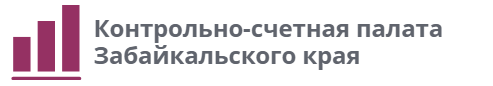 Меры реагирования:
Направить отчет:
- 	в Законодательное Собрание и Губернатору Забайкальского края
в Государственную ветеринарную службу и в Администрацию 
ГО «Город Чита» для рассмотрения и принятия мер
- 	в Прокуратуру Забайкальского края
Направить представления:
- 	Государственной ветеринарной службе Забайкальского края
-  	Комитету городского хозяйства администрации ГО «Город Чита»
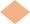 Направить информационное письмо в Министерство финансов 
Забайкальского края
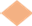 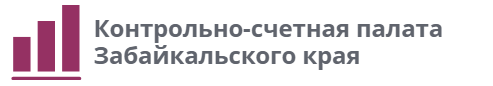 Спасибо за внимание!
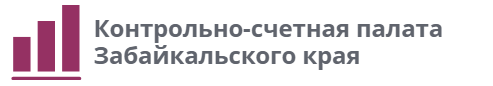 Крупнейшие зоозащитные организации мира – WSPA, HSUS, PETA считают, что усыпить бездомное животное намного гуманнее, нежели, подержав в приюте несколько дней, проведя хирургическую операцию по стерилизации, выбросить обратно на улицу – на голод, холод и мучения…
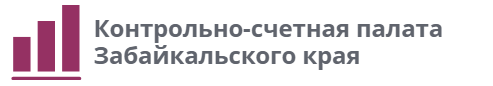 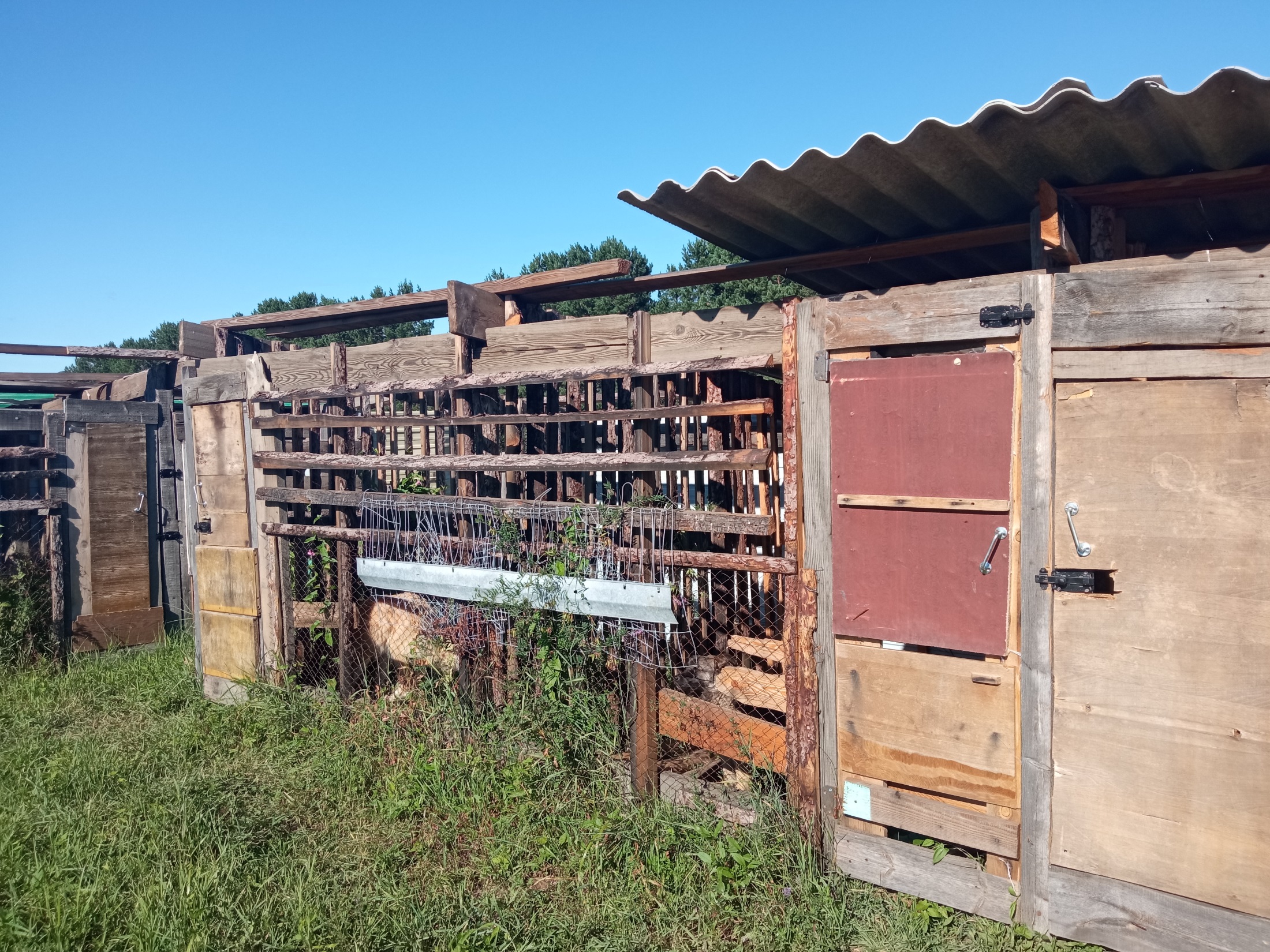